Chapter 5 - Errors
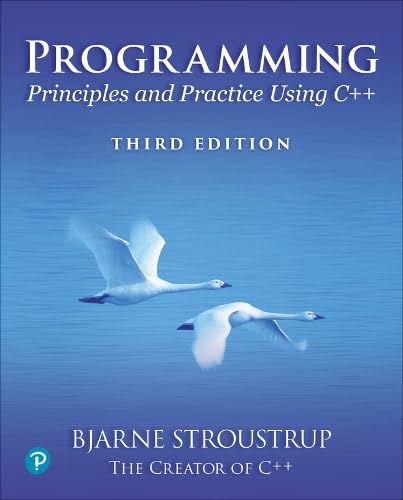 I realized that from now on a large part
of my life would be spent finding and
correcting my own mistakes.
– Maurice Wilkes, 1949
Abstract
When we program, we must deal with errors. Our most basic aim is correctness, but we must deal with incomplete problem specifications, incomplete programs, and our own errors. Here, we’ll concentrate on a key area: how to deal with unexpected function arguments. We’ll also discuss techniques for finding errors in programs: debugging and testing.
Stroustrup/Programming/2024/Chapter4
2
Overview
Kinds of errors
Bad function arguments
Error reporting
Error detection
Exceptions
Debugging
Avoiding and finding errors
Stroustrup/Programming/2024/Chapter4
3
Errors
“ … I realized that from now on a large part of my life would be spent finding and correcting my own mistakes.”
Maurice Wilkes, 1949 (2nd Turing award winner)
When we write programs, errors are natural and unavoidable; the question is, how do we deal with them?
Organize software to minimize errors.
Eliminate most of the errors we made anyway.
Debugging
Testing
Make sure the remaining errors are not serious.
My guess is that avoiding, finding, and correcting errors is 95% or more of the effort for serious software development.
You can do much better for small programs. 
or worse, if you’re sloppy
Stroustrup/Programming/2024/Chapter4
4
Your Program
Should produce the desired results for all legal inputs
Should give reasonable error messages for illegal inputs
Need not worry about misbehaving hardware
Need not worry about misbehaving system software
Is allowed to terminate after finding an error

3, 4, and 5 are true for beginner’s code; often, we must worry about those in real software.
Stroustrup/Programming/2024/Chapter4
5
Sources of errors
Poor specification
“What’s this supposed to do?”
Incomplete programs
“but I’ll not get around to doing that until tomorrow”
Unexpected arguments
“but sqrt() isn’t supposed to be called with -1 as its argument”
Unexpected input
“but the user was supposed to input an integer”
Unexpected state
But my database has bad data
Logic errors: Code that simply doesn’t do what it was supposed to do
“so fix it!”
Stroustrup/Programming/2024/Chapter4
6
Kinds of Errors
Compile-time errors
Syntax errors
Type errors
Link-time errors
Run-time errors
Detected by computer (crash)
Detected by library (exceptions)
Detected by user code
Logic errors
Detected by programmer (code runs, but produces incorrect output)
Stroustrup/Programming/2024/Chapter4
7
Check your inputs
Before trying to use an input value, check that it meets your expectations/requirements
Function arguments
Data from input (istream)
For example
int x = 0;
cin >> x;
if (!(0<x && x<max))
	error(“input out of range”);
We’ll get back to that
Stroustrup/Programming/2024/Chapter4
8
Bad function arguments
The compiler helps:
Number and types of arguments must match

int area(int length, int width)
{
	return length*width;
}

int x1 = area(7);	   	// error: wrong number of arguments
int x2 = area("seven", 2);	// error: 1st argument has a wrong type
int x3 = area(7, 10);		// ok
int x5 = area(7.5, 10);	// ok, but dangerous: 7.5 truncated to 7;
					//      most compilers will warn you
int x = area(10, -7); 	 	// this is a difficult case:
			             		// the types are correct, but the values make no sense
Stroustrup/Programming/2024/Chapter4
9
Bad function arguments
So, how about	int x = area(10, -7);	?
Alternatives
Just don’t do that
Rarely a satisfactory answer
The caller should check
Hard to do systematically
The function should check
Return an “error value” (not general, problematic)
Set an error status indicator (not general, problematic – don’t do this)
Throw an exception
Note: sometimes we can’t change a function that handles errors in a way we do not like
Someone else wrote it and we can’t or don’t want to change their code
Stroustrup/Programming/2024/Chapter4
10
Bad function arguments
Why worry?
You want your programs to be correct
Especially when you write code for others to use
Typically, the writer of a function has no control over how it is called
Writing “do it this way” in the manual (or in comments) is no solution. Many people don’t read manuals
The beginning of a function is often a good place to check
Before the computation gets complicated
When to worry?
If it doesn’t make sense to test every function, test some
Always consider the possibility of bad arguments
Stroustrup/Programming/2024/Chapter4
11
How to report an error
Return an “error value” (not general, problematic)
int area(int length, int width) 		// return a negative value for bad input
{
	if (length <=0 || width <= 0)
		return -1;
	return length*width;
}
So, “let the caller beware”
	int z = area(x,y);
	if (z<0)
		error("bad area computation");
	// …
Problems
What if I forget to check that return value?
For some functions there isn’t a “bad value” to return (e.g., max())
Stroustrup/Programming/2024/Chapter4
12
How to report an error
Set an error status indicator (not general, problematic, don’t!)
int errno = 0;	// used to indicate errors (as used in the C standard library)
int area(int length, int width)
{
	if (length<=0 || width<=0)
		errno = 7; 
	return length*width;
}
And let the caller check
	int z = area(x,y);
	if (errno==7)
		error("bad area computation");
	// …
Problems
What if I forget to check errno?
How do I pick a value for errno that’s different from all others?
Stroustrup/Programming/2024/Chapter4
13
How to report an error
Report an error by throwing an exception
int area(int length, int width)
{
	if (length<=0 || width<=0)
		throw Bad_area{};   // Bad_area is a type used to report the error; note the {} – a value
	return length*width;
}
And let a  caller catch the error (e.g., in main())
if you don’t “the system” reports the error: you can’t ignore an exception
try {
	int z = area(x,y);	//  if area() doesn’t throw an exception; make the assignment
} 				
catch(Bad_area) {	// if area() throws Bad_area{}, respond:
	cerr << "oops! Bad area calculation – fix program\n";
}
We have more elegant ways of using exceptions; see ???
Stroustrup/Programming/2024/Chapter4
14
Exceptions
Exception handling is general
You can’t forget about an exception: the program will terminate if someone doesn’t handle it (using a try … catch)
Use exceptions for rare (“exceptional”) errors
E.g., a network failure in the middle of a file transfer
Use return values to indicate errors that can be considered normal
E.g., a file that cannot be opened
You still have to figure out what to do about exceptions 
Every exception that you want your program to handle
Even if only to give a good error message
Error handling is never really simple
Stroustrup/Programming/2024/Chapter4
15
Range error
Try this
vector<int> v = { 0, 1, 2, 3, 4, 5, 6, 7, 8, 9 }; 
for (int i = 0; i<=10; ++i)			// print 10 values (???)
	cout << "v[" << i << "] == " << v[i] << ‘\n’;

vector’s operator[ ] (subscript operator) reports a bad index (its argument) by throwing a out_of_range if you  use PPP.h"
The default behavior can differ
You can’t make this mistake with a range-for
Stroustrup/Programming/2024/Chapter4
16
Exceptions – for now
For now, just use exceptions to terminate programs gracefully, like this

	int main()
	try
	{
		  // …
	}
	catch (out_of_range&) {	// out_of_range exceptions
		  cerr << "oops – some vector index out of range\n";
	}
	catch (…) {		// all other exceptions
		  cerr << "oops – some exception\n";
	}
Stroustrup/Programming/2024/Chapter4
17
A function error()
Here is a simple error() function as provided in PPP.h
This allows you to print an error message by calling error() 
It works by disguising throws, like this:
		void error(string s) 	// one error string
		{
			throw runtime_error(s);
		}

		void error(string s1,  string s2) 	// two error strings
		{
			error(s1 + s2); 	 // concatenates
		}
Stroustrup/Programming/2024/Chapter4
18
Using error( )
Example
	cout << "please enter integer in range [1..10]\n";
	int x = -1;	// initialize with unacceptable value (if possible)
	cin >> x;
	if (!cin)  	// check that cin read an integer
	      error("didn’t get a value");
	if (x < 1 || 10 < x)	// check if value is out of range
	      error("x is out of range");
	// if we get this far, we can use x with confidence
Stroustrup/Programming/2024/Chapter4
19
How to report an error
In general, I prefer for the callee to check for errors
It’s done in one place
It cannot be forgotten
It’s often simpler (see longer example in §4.5)
If cost/efficiency is an issue, there are ways of suppressing tests
But that’s not relevant for this book/course
See assertions (§4.7.3)
Stroustrup/Programming/2024/Chapter4
20
How to look for errors
When you have written (drafted?) a program, it’ll have errors (commonly called “bugs”)
It’ll do something, but not what you expected
How do you find out what it actually does?
How do you correct it?
This process is usually called “debugging”
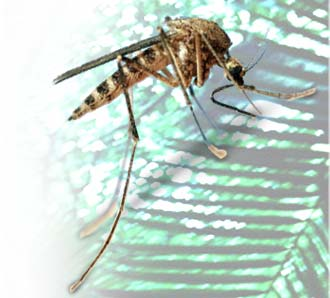 Stroustrup/Programming/2024/Chapter4
21
Debugging
How not to do it
while (program doesn’t appear to work) { 		// pseudo code
	Randomly look at the program for something that “looks odd”
	Change it to “look better”
}

A key question
How would I know if the program worked correctly?
A useful question
Is the result plausible?
Stroustrup/Programming/2024/Chapter4
22
Program structure
Make the program easy to read
so that you have a chance of spotting the bugs
Comment
Explain design ideas
Use meaningful names
Appropriate for its context
Indent
Use a consistent layout
Your IDE tries to help (but it can’t do everything)
You are the one responsible
Break code into small functions
A function should do on logical action or computation
If you can’t give it a meaningful name, you probably have a conceptual problem
Try to avoid functions longer than a page
Avoid complicated code sequences
Try to avoid nested loops, nested if-statements, etc. (But, we sometimes need those)
Use library facilities
Stroustrup/Programming/2024/Chapter4
23
First get the program to compile
Is every string literal terminated?
	cout << "Hello, << name << '\n';	  // oops!

Is every character literal terminated?
	cout << "Hello, "  << name << '\n;	 // oops!

Is every block terminated?
	if (a>0) { /* do something */ 
    else { /* do something else */ }  // oops!

Is every set of parentheses matched?
	if (a		// oops!
		   x = f(y);
	
The compiler generally reports this kind of error “late”
It doesn’t know you didn’t mean to close “it” later
Stroustrup/Programming/2024/Chapter4
24
First get the program to compile
Is every name declared?
Did you include needed headers? (e.g., PPP.h)

Is every name declared before it’s used?
Did you spell all names correctly?
int count;	/* … */ ++Count;	// oops!
char ch;	/* … */ Cin>>c;		// double oops!

Did you terminate each expression statement with a semicolon?
x = sqrt(y)+2	// oops!
z = x+3;
Stroustrup/Programming/2024/Chapter4
25
Debugging
Carefully follow the program through the specified sequence of steps
Pretend you’re the computer executing the program
Does the output match your expectations?
If there isn’t enough output to help, add a few debug output statements
cerr << "x == " << x << ", y == " << y << '\n’;
Eventually, you’ll learn to use a debugger to help with that
Be very careful
See what the program specifies, not what you think it should say
That’s much harder to do than it sounds
for (int i=0; 0<month.size(); ++i) {	// oops!
for( int i = 0; i<=max; ++j) { 		// oops! (twice)
Stroustrup/Programming/2024/Chapter4
26
Debugging
When you write the program, insert some checks (“sanity checks”) that variables have “reasonable values”
Function argument checks are prominent examples of this

if (number_of_elements<0)
		error("impossible: negative number of elements");

if (largest_reasonable<number_of_elements)
		error("unexpectedly large number of elements");

if (x<y) error("impossible: x<y");

Design these checks so that some can be left in the program even after you believe it to be correct
It’s almost always better for a program to stop than to give wrong results
Stroustrup/Programming/2024/Chapter4
27
Debugging
Pay special attention to “end cases” (beginnings and ends)
Did you initialize every variable?
To a reasonable value
Did the function get the right arguments?
Did the function return the right value?
Did you handle the first element correctly?
The last element?
Did you handle the empty case correctly?
No elements
No input
Did you open your files correctly?
more on this later
Did you actually read that input?
Write that output?
Stroustrup/Programming/2024/Chapter4
28
Debugging
“If you can’t see the bug, you’re looking in the wrong place”
It’s easy to be convinced that you know what the problem is and stubbornly keep looking in the wrong place
Don’t just guess, be guided by output
Work forward through the code from a place you know is right
 so what happens next? Why?
Work backwards from some bad output
 how could that possibly happen?
If you can’t find a bug, try explaining to a friend why it couldn’t be there
Once you have found “the bug” carefully consider if fixing it solves the whole problem
It’s common to introduce new bugs with a “quick fix”
“I found the last bug”
is a programmer’s joke
Stroustrup/Programming/2024/Chapter4
29
Note
Error handling is fundamentally more difficult and messier than “ordinary code”
There is basically just one way things can work right
There are many ways that things can go wrong
The more people use a program, the better the error handling must be
If you break your own code, that’s your own problem
And you’ll learn the hard way
If your code is used by your friends, uncaught errors can cause you to lose friends
If your code is used by strangers, uncaught errors can cause serious grief
And they may not have a way of recovering
Stroustrup/Programming/2024/Chapter4
30
Pre-conditions
What does a function require of its arguments?
Such a requirement is called a pre-condition
Sometimes, it’s a good idea to check it

int area(int length, int width)
	// calculate area of a rectangle
	// length and width must be positive
{
		if (length<=0 || width <=0)
			throw Bad_area{};
		return length*width;
}
Stroustrup/Programming/2024/Chapter4
31
Post-conditions
What must be true when a function returns?
Such a requirement is called a post-condition

int area(int length, int width)
	// calculate area of a rectangle
	// length and width must be positive
{
		if (length<=0 || width <=0)
			throw Bad_area{};
		// the result must be a positive int that is the area
		// no variables had their values changed
		return length*width;
}
Stroustrup/Programming/2024/Chapter4
32
Pre- and post-conditions
Always think about them
If nothing else write them as comments
Check them “where reasonable”
Use expect() from PPP
Check a lot when you are looking for a bug
And as systematically as you can
This can be tricky
How could the post-condition for area() fail after the pre-condition succeeded (held)?
Stroustrup/Programming/2024/Chapter4
33
Expect()
Many systems have pre- and post-conditions checks
Sometimes called assertions; sometimes called contracts
None are (yet) standard
PPP has expect()
int area(int length, int width)
	// calculate area of a rectangle
	// length and width must be positive
{
		expect ([&] { return 0<=length && 0<width; }, “bad argument for area()”)
		return length*width;
}
Calls error() if the condition (here, 0<=length && 0<width) is false
Sorry for the “boilerplate”
Stroustrup/Programming/2024/Chapter4
34
Testing
How do we test a program?
Be systematic
“pecking at the keyboard” is okay for very small programs and for very initial tests, but is insufficient for real systems
Think of testing and correctness from the very start
When possible, test parts of a program in isolation
E.g., when you write a complicated function write a little program that simply calls it with a lot of arguments to see how it behaves in isolation before putting it into the real program (this is typically called “unit testing”)
See PPP2 Chapter 26 and the literature on test frameworks
But not yet
Stroustrup/Programming/2024/Chapter4
35
The next lecture
In the next two lectures, we’ll discuss the design and implementation of a complete small program – a simple “desk calculator.”
Stroustrup/Programming/2024/Chapter4
36